Note by the secretariat
Informal document GRPE-81-36
81st GRPE, 9-11 June 2020
Agenda item 3(a)
Working Party on Pollution and Energy (GRPE)Options for clarification documents
What to do with non-regulatory / non-resolution documents, eg. Clarification document of UNR WLTP
Turn it into “reference material”
Under WP.29 “Reference material” section
needs WP.29 endorsement
Under new GRPE sub section “Documents for reference only” as in GRE or GRB
Using GRPE informal document

Adopt it in GRPE report
- is part of an official document

Within UNR WLTP
- as introductory material (for information); e.g. UN Regulation No. 131
Note by the secretariat
Informal document GRPE-81-36
81st GRPE, 9-11 June 2020
Agenda item 3(a)
Working Party on Pollution and Energy (GRPE)Options for clarification documents
Turn it into “reference material”
Under WP.29 “Reference material” section
Cross cutting issues
needs WP.29 endorsement

Under new GRPE sub section “Documents for reference only” as in GRE or GRB
Using GRPE informal document
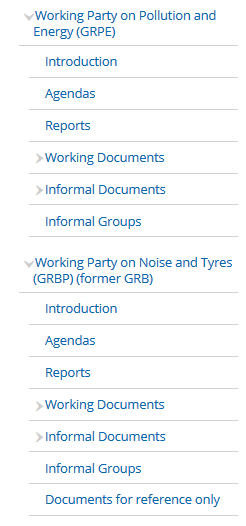 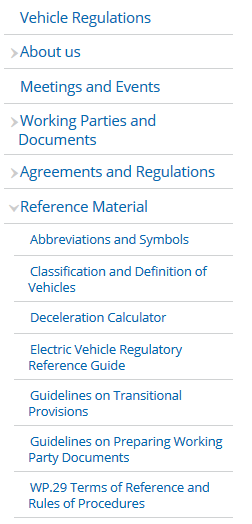 Note by the secretariat
Informal document GRPE-81-36
81st GRPE, 9-11 June 2020
Agenda item 3(a)
Working Party on Pollution and Energy (GRPE)Options for clarification documents
Adopt it in GRPE report
- is part of an official document

Within the UNR WLTP
- as introductory material (for information); e.g. UN Regulation No. 131 on AEBS
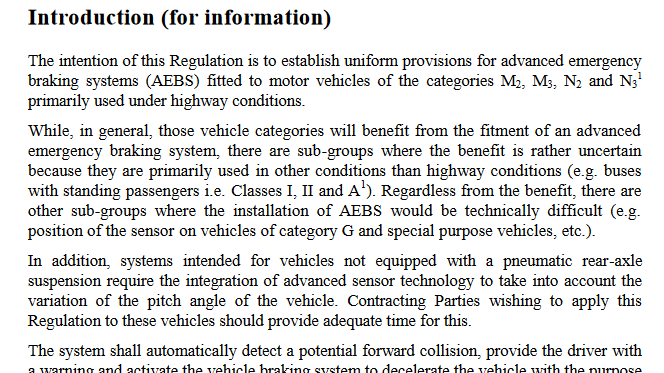